2021
年度总结
引领世界，创造未来
POWER POINT DESIGN
y   p   p   p   t  .  C  o  m
CONTENTS
01
02
03
04
05
06
输入标题
输入标题
输入标题
输入标题
输入标题
输入标题
Lorem ipsum dolor sit amet,
Lorem ipsum dolor sit amet,
Lorem ipsum dolor sit amet,
Lorem ipsum dolor sit amet,
Lorem ipsum dolor sit amet,
Lorem ipsum dolor sit amet,
输入标题
Lorem ipsum dolor sit amet, consectetur adipisicing elit, sed do eiusmod tempor incididunt
Lorem ipsum dolor sit amet, consectetur adipisicing elit, sed do eiusmod tempor incididunt ut labore et dolore magna aliqua. Ut enim ad minim veniam, Lorem ipsum dolor sit amet, consectetur adipisicing elit, sed do eiusmod tempor incididunt ut labore et dolore magna aliqua. Ut enim ad minim veniam, Lorem ipsum dolor sit amet, consectetur adipisicing elit, sed do eiusmod tempor incididunt ut labore et dolore magna aliqua.
PART 01
Lorem ipsum dolor sit amet, consectetur adipisicing elit, sed do eiusmod tempor incididunt ut labore et dolore magna aliqua. Ut enim ad minim veniam,
TECNOLOGY CONPAMY
输入标题
Lorem ipsum dolor
Lorem ipsum dolor sit amet,
Lorem ipsum dolor sit amet,
Lorem ipsum dolor sit amet,
$299
$317
$520
请在此输入文本内容或者粘贴复制的文本内容到此处，请在此输入文本内容或者粘贴复制的文本内容到此处请在此输入文本内容或者粘贴复制的文本内容到此处
请在此输入文本内容或者粘贴复制的文本内容到此处，请在此输入文本内容或者粘贴复制的文本内容到此处请在此输入文本内容或者粘贴复制的文本内容到此处
请在此输入文本内容或者粘贴复制的文本内容到此处，请在此输入文本内容或者粘贴复制的文本内容到此处请在此输入文本内容或者粘贴复制的文本内容到此处
输入标题
Lorem ipsum dolor
输入标题
输入标题
输入标题
请在此输入文本内容或者粘贴复制的文本内容到此处，请在此输入文本内容
请在此输入文本内容或者粘贴复制的文本内容到此处，请在此输入文本内容
请在此输入文本内容或者粘贴复制的文本内容到此处，请在此输入文本内容
STEP 01
STEP 03
STEP 02
输入标题
Lorem ipsum dolor
输入标题
请在此输入文本内容或者粘贴复制的文本内容到此处，请在此输入文本内容或者粘贴复制的文本内容到此处请在此输入文本内容或者粘贴复制的文本内容到此处

请在此输入文本内容或者粘贴复制的文本内容到此处，请在此输入文本内容或者粘贴复制的文本内容到此处请在此输入文本内容或者粘贴复制的文本内容到此处或者粘贴复制的文本内容到此处
输入标题
Lorem ipsum dolor sit amet, consectetur adipisicing elit, sed do eiusmod tempor incididunt
Lorem ipsum dolor sit amet, consectetur adipisicing elit, sed do eiusmod tempor incididunt ut labore et dolore magna aliqua. Ut enim ad minim veniam, Lorem ipsum dolor sit amet, consectetur adipisicing elit, sed do eiusmod tempor incididunt ut labore et dolore magna aliqua. Ut enim ad minim veniam, Lorem ipsum dolor sit amet, consectetur adipisicing elit, sed do eiusmod tempor incididunt ut labore et dolore magna aliqua.
PART 02
Lorem ipsum dolor sit amet, consectetur adipisicing elit, sed do eiusmod tempor incididunt ut labore et dolore magna aliqua. Ut enim ad minim veniam,
TECNOLOGY CONPAMY
输入标题
Lorem ipsum dolor
请在此输入文本内容或者粘贴复制的文本内容到此处，请在此输入文本内容或者粘贴复制的文本内容到此处请在此输入文本内容或者粘贴复制的文本内容到此处请在此输入文本内容或者粘贴复制的文本内容到此处，请在此输入文本内容或者粘贴复制的文本内容到此处请在此输入文本内容或者粘贴复制的文本内容到此处或者粘贴复制的文本内容到此处
输入标题
Lorem ipsum dolor
请在此输入文本内容或者粘贴复制的文本内容到此处，请在此输入文本内容
STEP 01
STEP 02
ONE
TWO
输入标题
输入标题
Lorem ipsum dolor sit amet, consectetur adipisicing elit, sed do eiusmod tempor incididunt
Lorem ipsum dolor sit amet, consectetur adipisicing elit, sed do eiusmod tempor incididunt
输入标题
Lorem ipsum dolor
输入标题
输入标题
2019
请在此输入文本内容或者粘贴复制的文本内容到此处，请在此输入文本内容或者粘贴复制的文本内容到此处请在此输入文本内容或者粘贴复制的文本内容到此处

请在此输入文本内容或者粘贴复制的文本内容到此处，请在此输入文本内容或者粘贴复制的文本内容到此处请在此输入文本内容或者粘贴复制的文本内容到此处或者粘贴复制的文本内容到此处
√
299
$
/ 个
输入标题
Lorem ipsum dolor sit amet, consectetur adipisicing elit, sed do eiusmod tempor incididunt
Lorem ipsum dolor sit amet, consectetur adipisicing elit, sed do eiusmod tempor incididunt ut labore et dolore magna aliqua. Ut enim ad minim veniam, Lorem ipsum dolor sit amet, consectetur adipisicing elit, sed do eiusmod tempor incididunt ut labore et dolore magna aliqua. Ut enim ad minim veniam, Lorem ipsum dolor sit amet, consectetur adipisicing elit, sed do eiusmod tempor incididunt ut labore et dolore magna aliqua.
PART 03
Lorem ipsum dolor sit amet, consectetur adipisicing elit, sed do eiusmod tempor incididunt ut labore et dolore magna aliqua. Ut enim ad minim veniam,
TECNOLOGY CONPAMY
输入标题
Lorem ipsum dolor
输入标题
1
请在此输入文本内容或者粘贴复制的文本内容到此处，请在此输入文本内容
输入标题
2
请在此输入文本内容或者粘贴复制的文本内容到此处，请在此输入文本内容
输入标题
Lorem ipsum dolor
输入标题
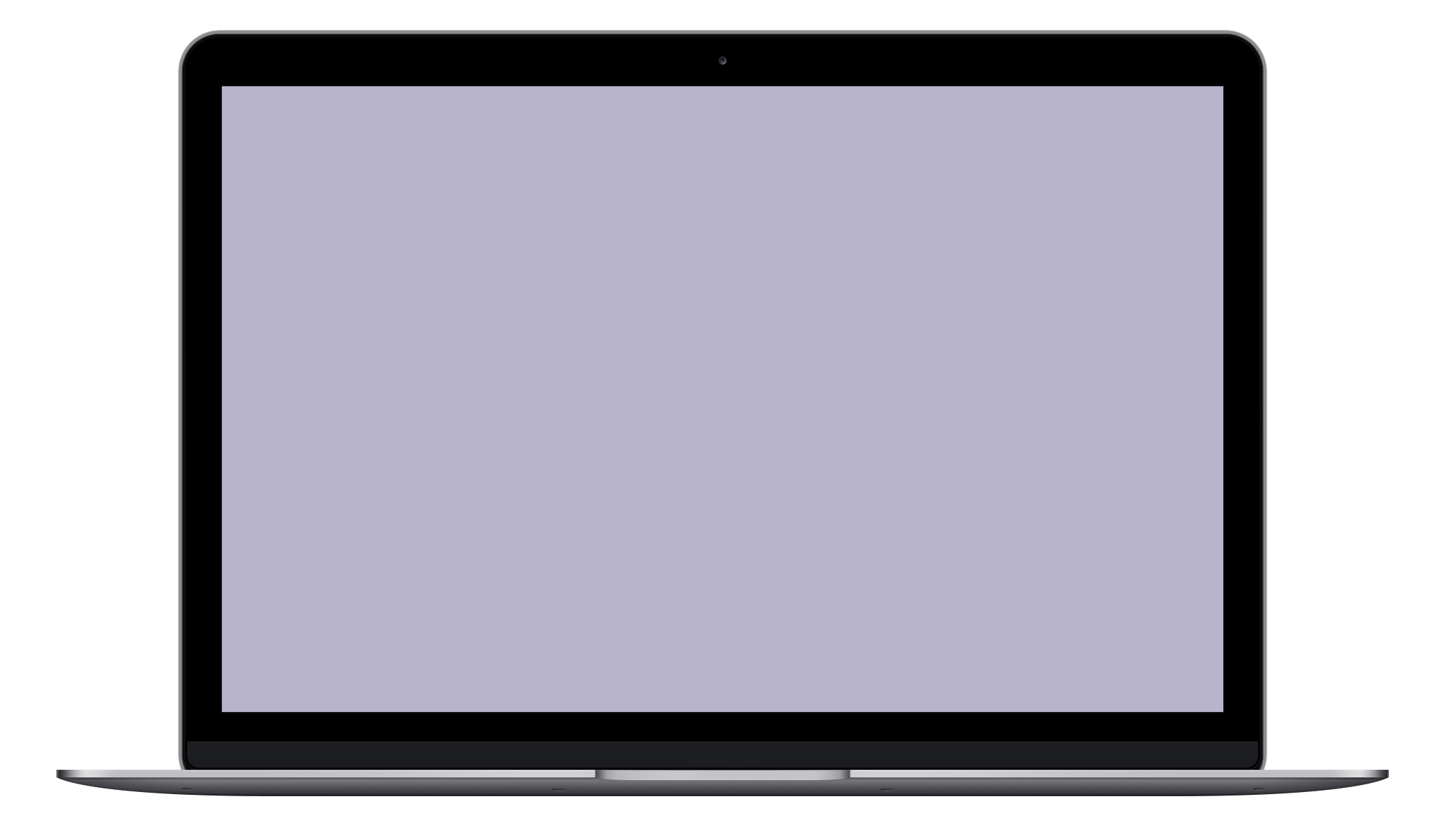 请在此输入文本内容或者粘贴复制的文本内容到此处，请在此输入文本内容

请在此输入文本内容或者粘贴复制的文本内容到此处，请在此输入文本内容或者粘贴复制的文本内容到此处请在此输入文本内容
输入标题
Lorem ipsum dolor
520^
299^
START
2019/12/30
输入标题
Lorem ipsum dolor sit amet, consectetur adipisicing elit, sed do eiusmod tempor incididunt
Lorem ipsum dolor sit amet, consectetur adipisicing elit, sed do eiusmod tempor incididunt ut labore et dolore magna aliqua. Ut enim ad minim veniam, Lorem ipsum dolor sit amet, consectetur adipisicing elit, sed do eiusmod tempor incididunt ut labore et dolore magna aliqua. Ut enim ad minim veniam, Lorem ipsum dolor sit amet, consectetur adipisicing elit, sed do eiusmod tempor incididunt ut labore et dolore magna aliqua.
PART 04
Lorem ipsum dolor sit amet, consectetur adipisicing elit, sed do eiusmod tempor incididunt ut labore et dolore magna aliqua. Ut enim ad minim veniam,
TECNOLOGY CONPAMY
输入标题
Lorem ipsum dolor
输入标题
30%
18%
63%
请在此输入文本内容或粘贴复制的文本到此处
请在此输入文本内容或粘贴复制的文本到此处
请在此输入文本内容或粘贴复制的文本到此处
输入标题
Lorem ipsum dolor
18%
请在此输入文本内容或粘贴复制的文本到此处
63%
请在此输入文本内容或粘贴复制的文本到此处
30%
请在此输入文本内容或粘贴复制的文本到此处
输入标题
Lorem ipsum dolor
299
$
Turbo Game
输入标题
Lorem ipsum dolor sit amet, consectetur adipisicing elit, sed do eiusmod tempor incididunt
Lorem ipsum dolor sit amet, consectetur adipisicing elit, sed do eiusmod tempor incididunt ut labore et dolore magna aliqua. Ut enim ad minim veniam, Lorem ipsum dolor sit amet, consectetur adipisicing elit, sed do eiusmod tempor incididunt ut labore et dolore magna aliqua. Ut enim ad minim veniam, Lorem ipsum dolor sit amet, consectetur adipisicing elit, sed do eiusmod tempor incididunt ut labore et dolore magna aliqua.
PART 05
Lorem ipsum dolor sit amet, consectetur adipisicing elit, sed do eiusmod tempor incididunt ut labore et dolore magna aliqua. Ut enim ad minim veniam,
TECNOLOGY CONPAMY
输入标题
Lorem ipsum dolor
$576
$568
$401
$365
$326
$299
输入标题
输入标题
输入标题
输入标题
输入标题
输入标题
输入标题
Lorem ipsum dolor
输入标题
请在此输入文本内容或者粘贴复制的文本内容到此处，请在此输入文本内容
输入标题
输入标题
输入标题
请在此输入文本内容或者粘贴复制的文本内容到此处，请在此输入文本内容
请在此输入文本内容或者粘贴复制的文本内容到此处，请在此输入文本内容
请在此输入文本内容或者粘贴复制的文本内容到此处，请在此输入文本内容
输入标题
Lorem ipsum dolor sit amet, consectetur adipisicing elit, sed do eiusmod tempor incididunt
Lorem ipsum dolor sit amet, consectetur adipisicing elit, sed do eiusmod tempor incididunt ut labore et dolore magna aliqua. Ut enim ad minim veniam, Lorem ipsum dolor sit amet, consectetur adipisicing elit, sed do eiusmod tempor incididunt ut labore et dolore magna aliqua. Ut enim ad minim veniam, Lorem ipsum dolor sit amet, consectetur adipisicing elit, sed do eiusmod tempor incididunt ut labore et dolore magna aliqua.
PART 06
Lorem ipsum dolor sit amet, consectetur adipisicing elit, sed do eiusmod tempor incididunt ut labore et dolore magna aliqua. Ut enim ad minim veniam,
TECNOLOGY CONPAMY
输入标题
Lorem ipsum dolor
输入标题
1
请在此输入文本内容或者粘贴复制的文本内容到此处，请在此输入文本内容
输入标题
2
请在此输入文本内容或者粘贴复制的文本内容到此处，请在此输入文本内容
输入标题
3
请在此输入文本内容或者粘贴复制的文本内容到此处，请在此输入文本内容
输入标题
Lorem ipsum dolor
输入标题
请在此输入文本内容或者粘贴复制的文本内容到此处，请在此输入文本内容
PALY
@ POWERPOINT DESIGN
2021
再接再厉
引领世界，创造未来
POWER POINT DESIGN
y  p   p   p   t  .  C  o  m